Purchasing Training
[Speaker Notes: Introductions to anyone with procurement services – name and title.]
What is Procurement Services?
Procurement means the process of purchasing goods or services.

All purchases and contracts are reviewed and approved in the Procurement and Contract Services (PCS) department.
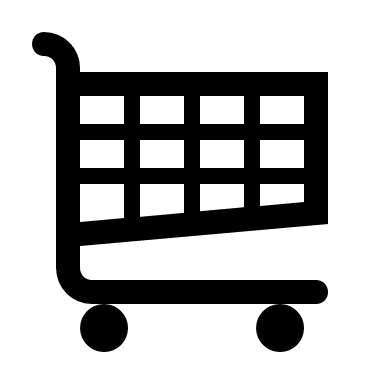 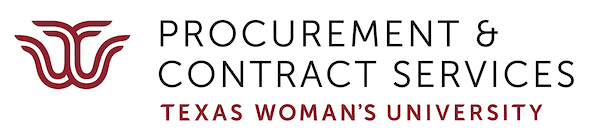 Procurement Process Overview
DEPARTMENT
DEPARTMENT
PURCHASING
DEPARTMENT
Creates requisition with selected vendor
Account manager approves requisition
Reviews requisition for compliance
Determines need, obtains quote(s)
PURCHASING
PURCHASING
PURCHASING
Creates purchase order (PO)
Emails PO to supplier (vendor)
Approves purchase order
SUPPLIER
ACCOUNTS PAYABLE
DEPARTMENT
SUPPLIER
Submits invoice to Accounts Payable (A/P) with PO number
Receives Oracle Cloud
Delivers goods/services
Pays invoice
Requisition
VS
Purchase Order
Requisition = Department Request
Purchase Order (PO) = Purchasing
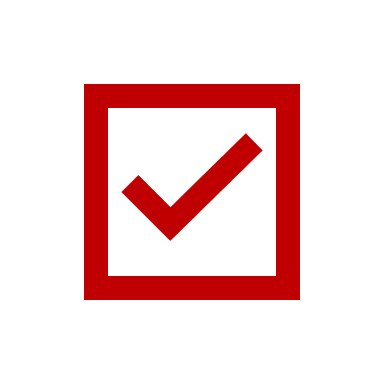 TWU contract & commitment-to-pay between the University and Supplier
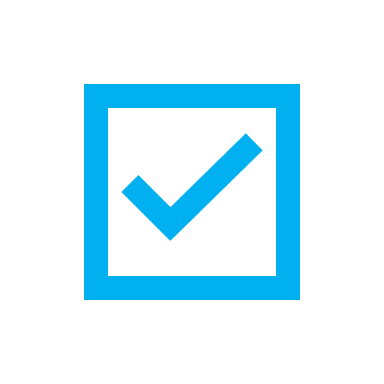 A “request” for goods or services initiated by the department & processed through Oracle Cloud.
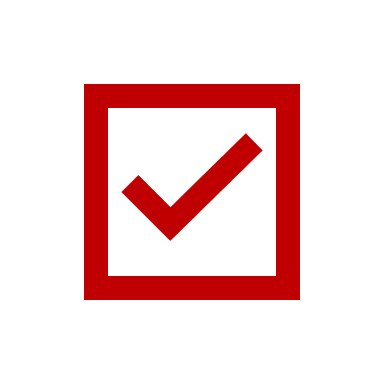 PCS reviews the requisition, then converts to a PO
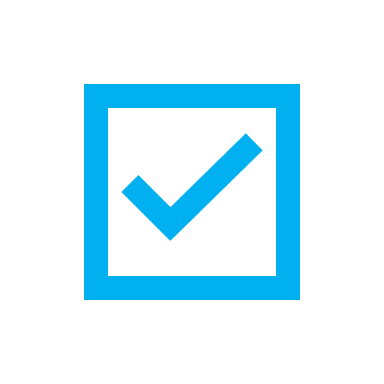 Departments enter requisitions based on quotes.
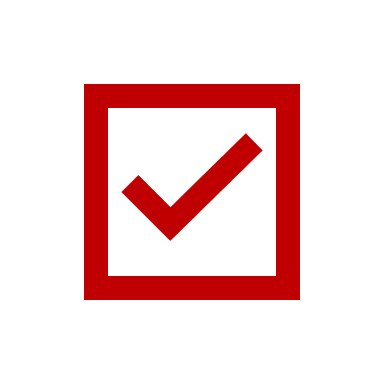 PCS emails the PO to the supplier
Requisition VS. Purchase Order
Important Notes:
A “Confirming Order” is when goods and services are ordered prior to a PO being processed 

This violates TWU and State policies, and TWU is not obligated to pay
Services should not begin, & goods should not be ordered until an approved PO has been issued by PCS and received by the supplier.
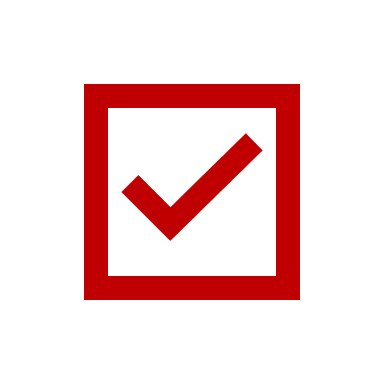 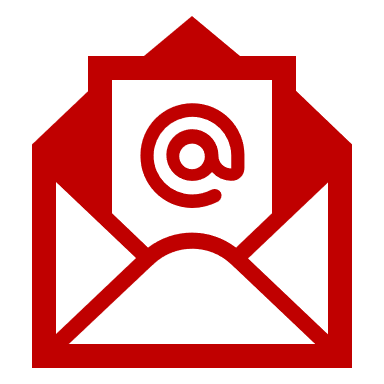 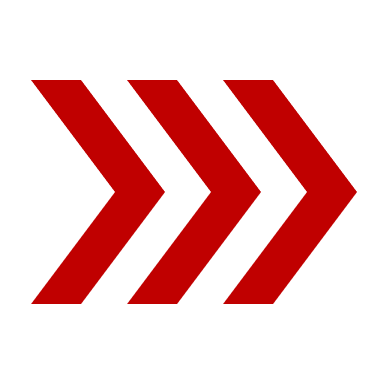 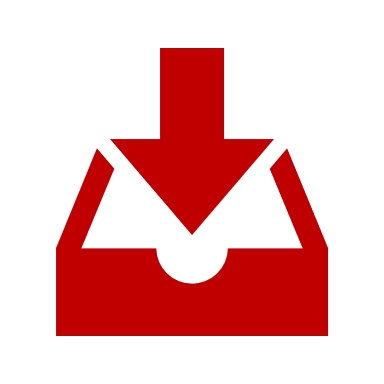 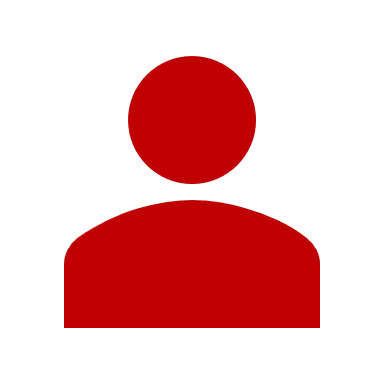 Then
If
Supplier
PO
What is a Purchase Order?

Answer: A Purchase Order is the TWU contract and commitment to pay between the University and Supplier
2. Who enters a requisition?

Answer: The Department
3. When someone places an order over the phone and is sent an invoice and enters a requisition to get the supplier paid what is this called?

Answer: Non-Conforming Order
Procurement Limits
INFORMAL BID
OPEN MARKET
FORMAL
BID
$0 - $20,000
$20,001 - $40,000
$40,001 and up
Formal Solicitation Request from Dept
PCS formally bids service/good
Can take up to 6 months
1 Quote
Use any supplier
3 Quotes
2 HUB Vendors
Informal Bids
Important Notes:
Must include
2 HUB
Quotes
How to Search for HUB Vendors:
https://twu.edu/procurement/purchasing/
Department contacts vendors for pricing
“No Bid” = Not Accepted

Keep going until you get 3 quotes with pricing
What IS a HUB?
HUBs
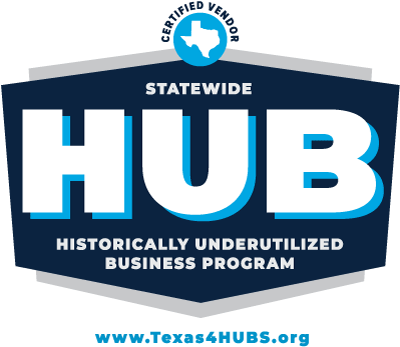 HUB stands for Historically Underutilized Business.

To become a HUB, a business must be:
At least 51% owned by a(n):
American Woman
Asian Pacific American
Black American
Hispanic American
Native American
Service-Disabled Veteran
A Small Business
Based in Texas
A business that meets these criteria can apply for HUB certification
[Speaker Notes: What are HUBs?]
HUBs
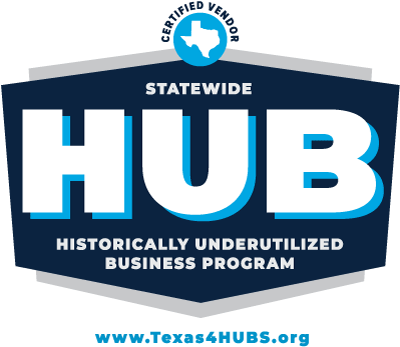 Historically Underutilized Businesses
By law, every state agency and university must aim to meet these HUB Goals.
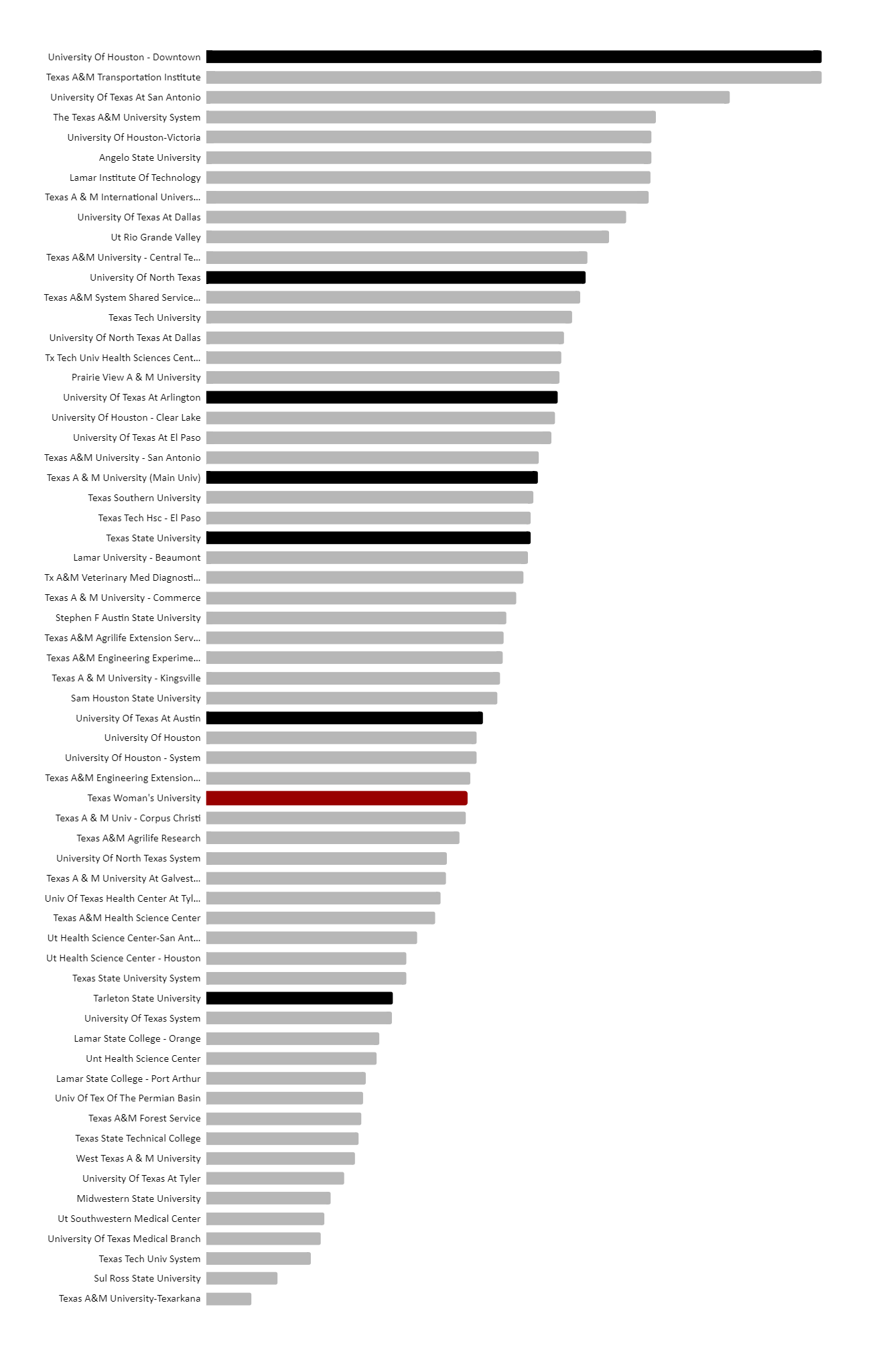 HUBs
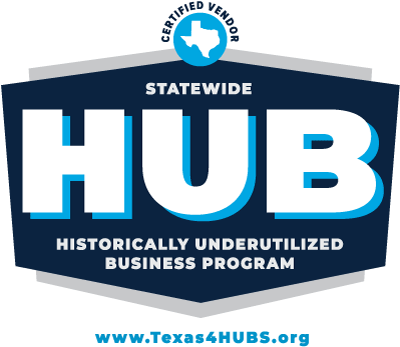 Historically Underutilized Businesses
So, how do we stack up?

In 2023 TWU ranked at #38 out of 63 Texas Universities for % expenditures with HUBs.
How can we do better this year?
#25
TXST
#34
UT
#38
TWU
#18
UTA
#1
UHD
#12
UNT
#22
TAMU
#48
Tarleton
HUBs
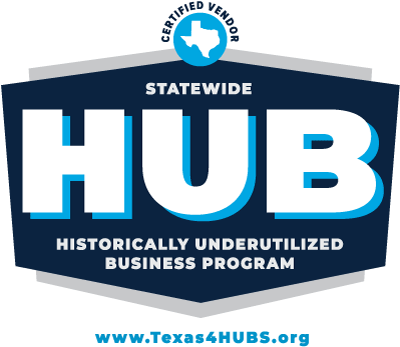 Historically Underutilized Businesses
This is the BIGGEST HUB event in Texas, and our best shot at finding amazing HUB vendors.
The
Spot Bid
Fair!
We need your bids by May 1st!
Not sure what to bid for? Here are some actual bids from previous years:
8ft fiber-glass ladder

$207.00
HVAC cooling tower maintenance

$100,000.00
1 dry erase marker

$1.41
6  rolls medical tape

$60.90
32 custom women’s polo shirts

$1,065.28
HUBs
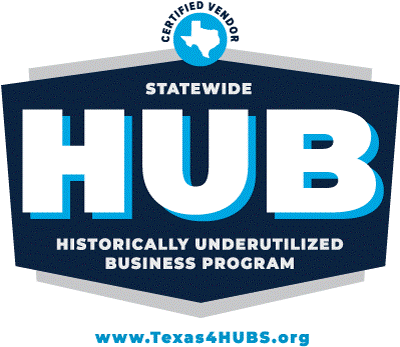 Historically Underutilized Businesses
Mark your calendars!
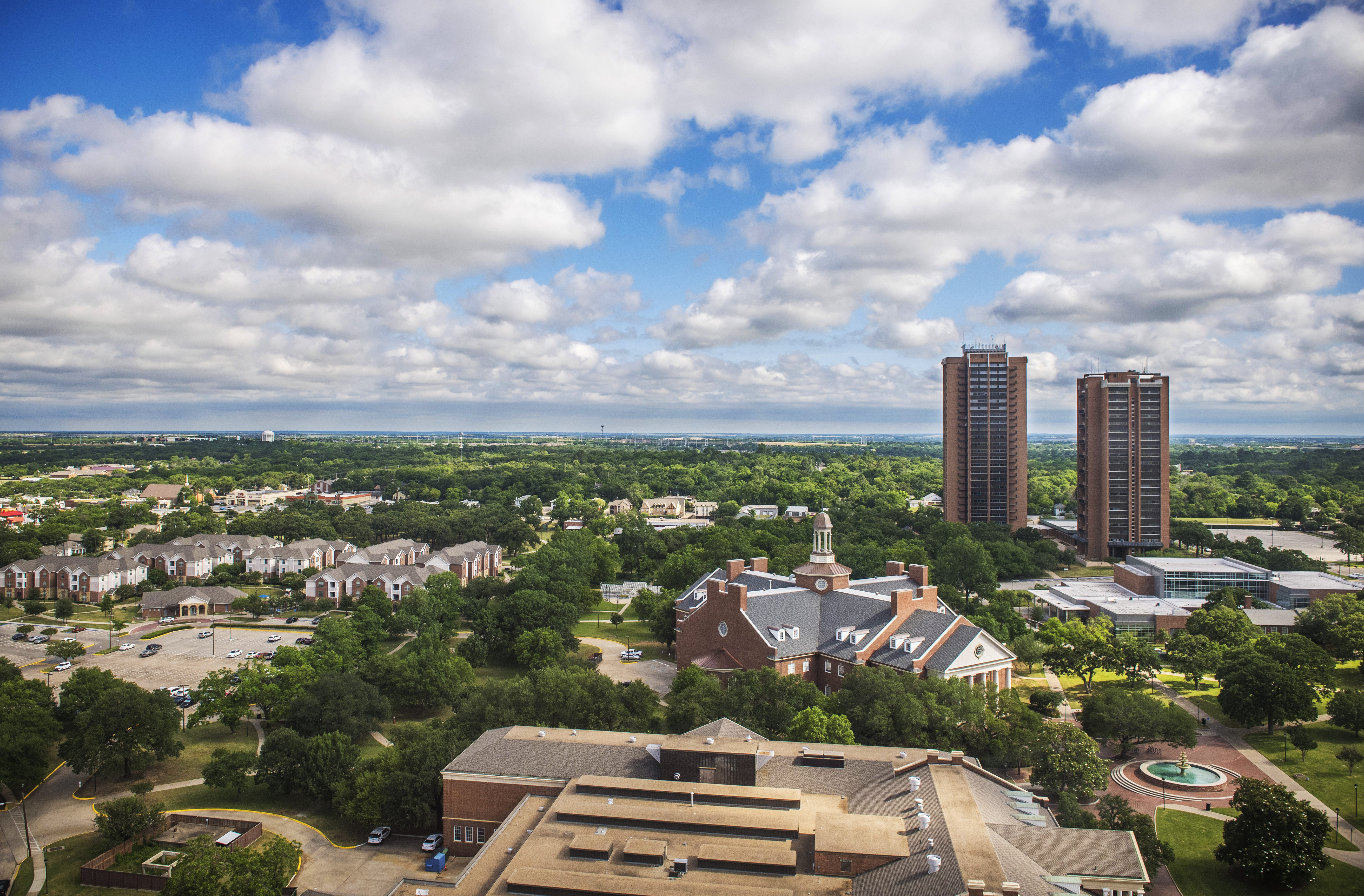 Meet our HUB Vendors!
Eat free food!
TWU HUB Fair
June 5, 2024
10am – 1pm
See cool research equipment up close!
Get free stuff!
State Cooperative Contracts
Suppliers on these contracts have already been competitively bid and awarded = Satisfies the bidding requirements
PRE-APPROVED
Quote MUST reference cooperative agreement number

TWU are members of MANY Cooperative Contracts:
https://twu.edu/procurement/purchasing/cooperative-purchasing/
Sole Source
When only one source is available for the good/service requested or when only one product will meet your needs.
A Sole Source Justification form must be completed and signed by Account Approver; approved by Procurement.

Examples: 
Medical equipment made by the manufacturer. There are no resellers.
Not a sole source – HP computer. Only made by HP but is distributed by many different resellers.
What are informal bid limits?

Answer: $20,001 - $40,000
2. If I have ordered $18,500 from Supplier A and I have a new quote for $10,500 total in the same Fiscal Year do I need to obtain more quotes?

Answer: Yes, you are now over Open Market limit for this FY
3. What is the benefit of using a supplier on a cooperative contract such as E&I or TIPS?

Answer: It satisfies the bid requirements.
Oracle Cloud = WHAT’s NEW?
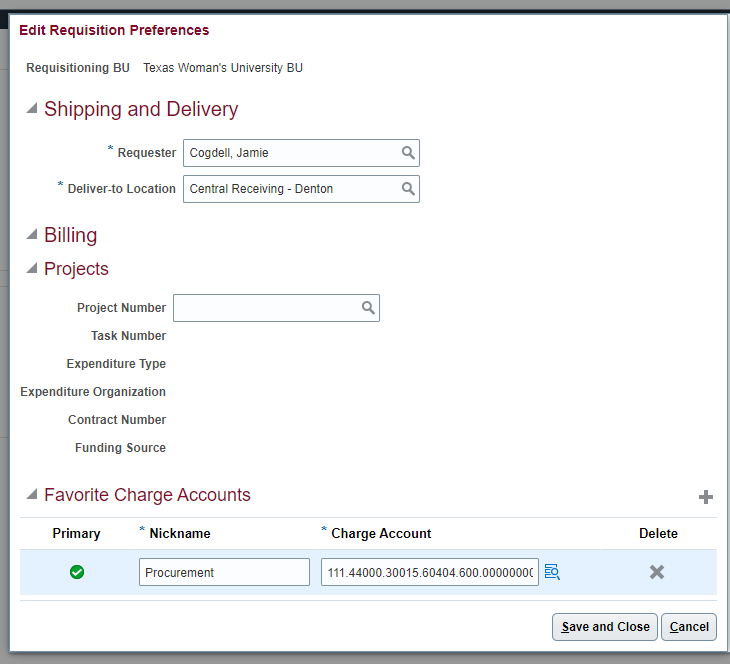 Set Preferences
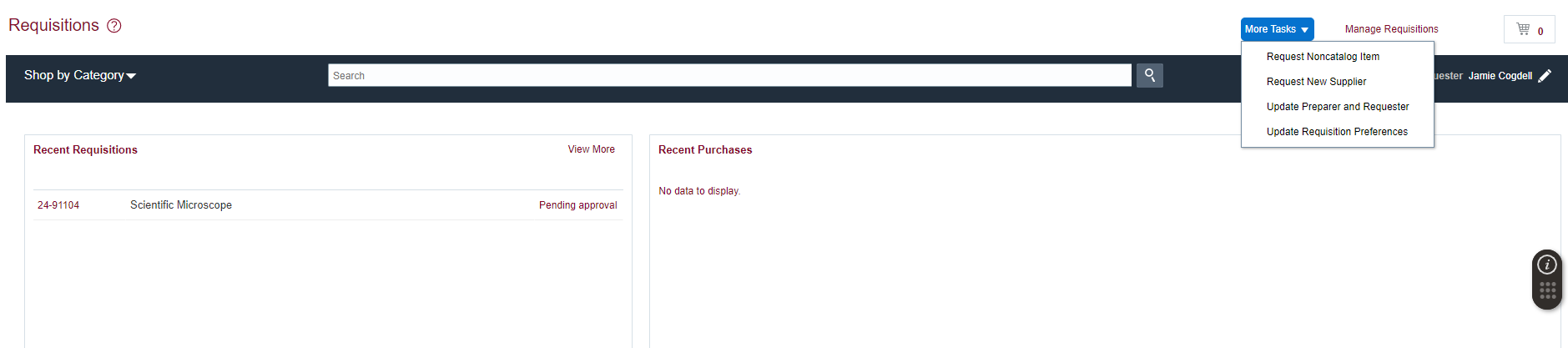 Procurement-Purchase Requisitions-
More Tasks – Update Requisition Preferences
Oracle Cloud = WHAT’s NEW?
Supplier Self-Registration
Suppliers can now: 
Register online (no more forms being emailed)
Create a portal account
Make changes to their account
View POs and invoices
You can send this link to the supplier: Oracle Cloud Supplier Registration Link
Oracle Cloud = WHAT’s NEW?
Line Type
Only select for line: “Goods billed by QUANTITY or Services billed by QUANTITY”
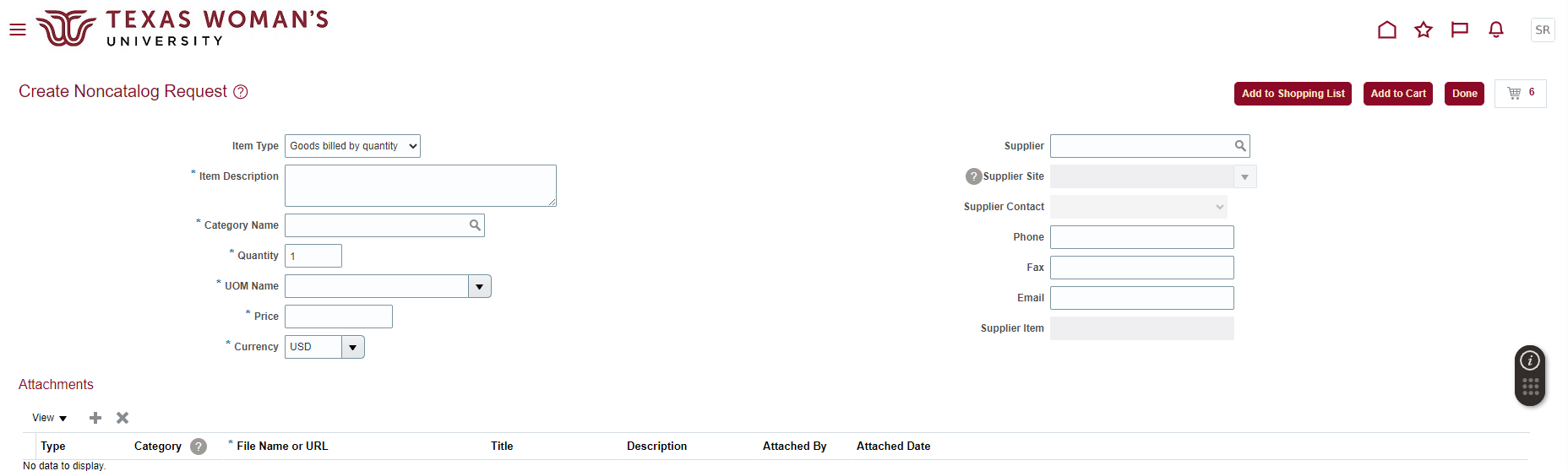 Oracle Cloud = WHAT’s NEW?
Deliver to Location: Ship-to (header) & Deliver-to (on line) locations must match = Central Receiving
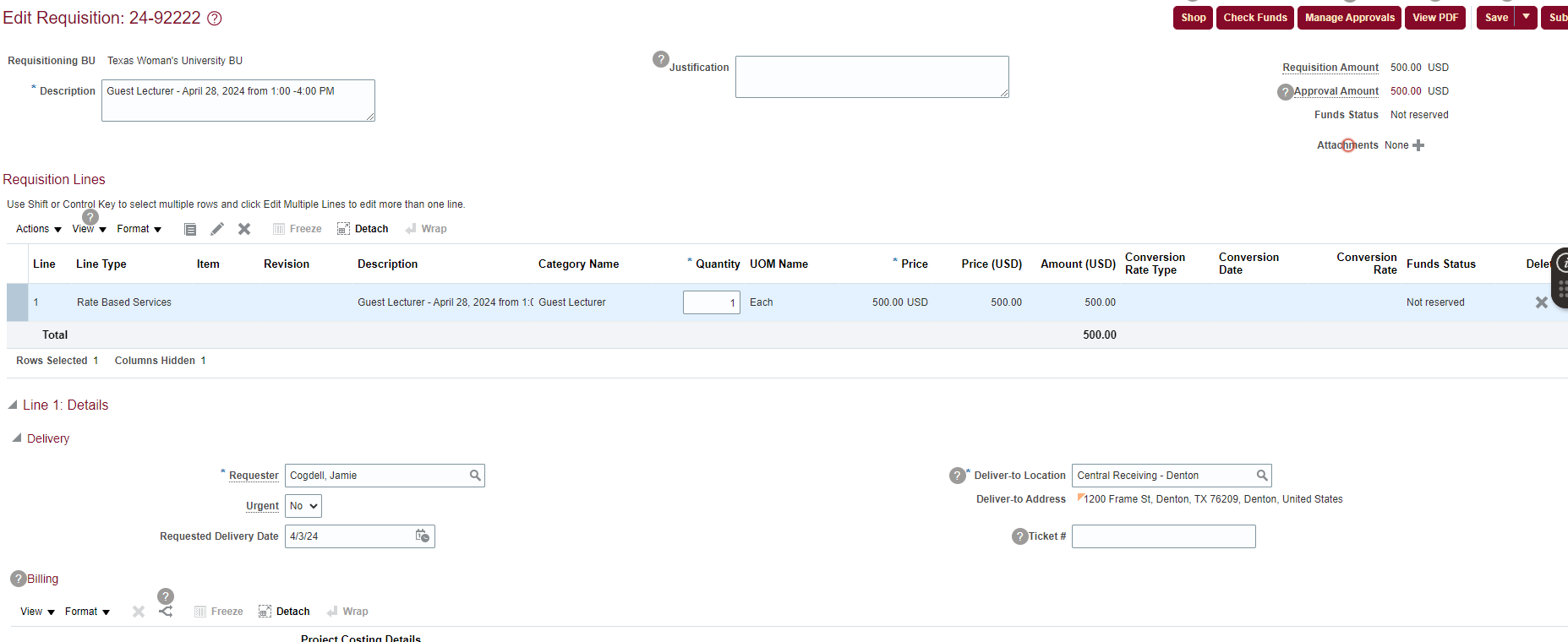 Oracle Cloud = WHAT’s NEW?
Creating a Requisition

Non-Catalog Request
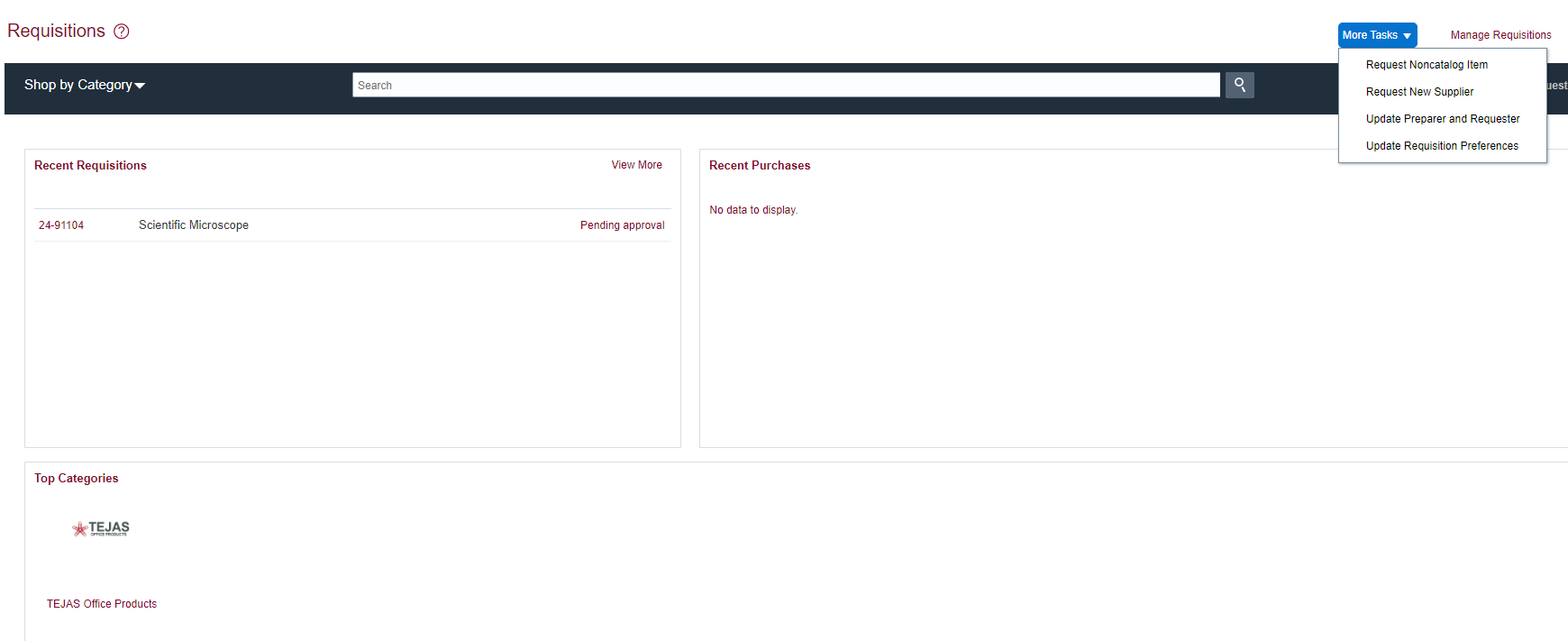 [Speaker Notes: Purchase Requisitions – More Tasks]
Oracle Cloud = WHAT’s NEW?
Creating a Requisition

Tejas Catalog Request
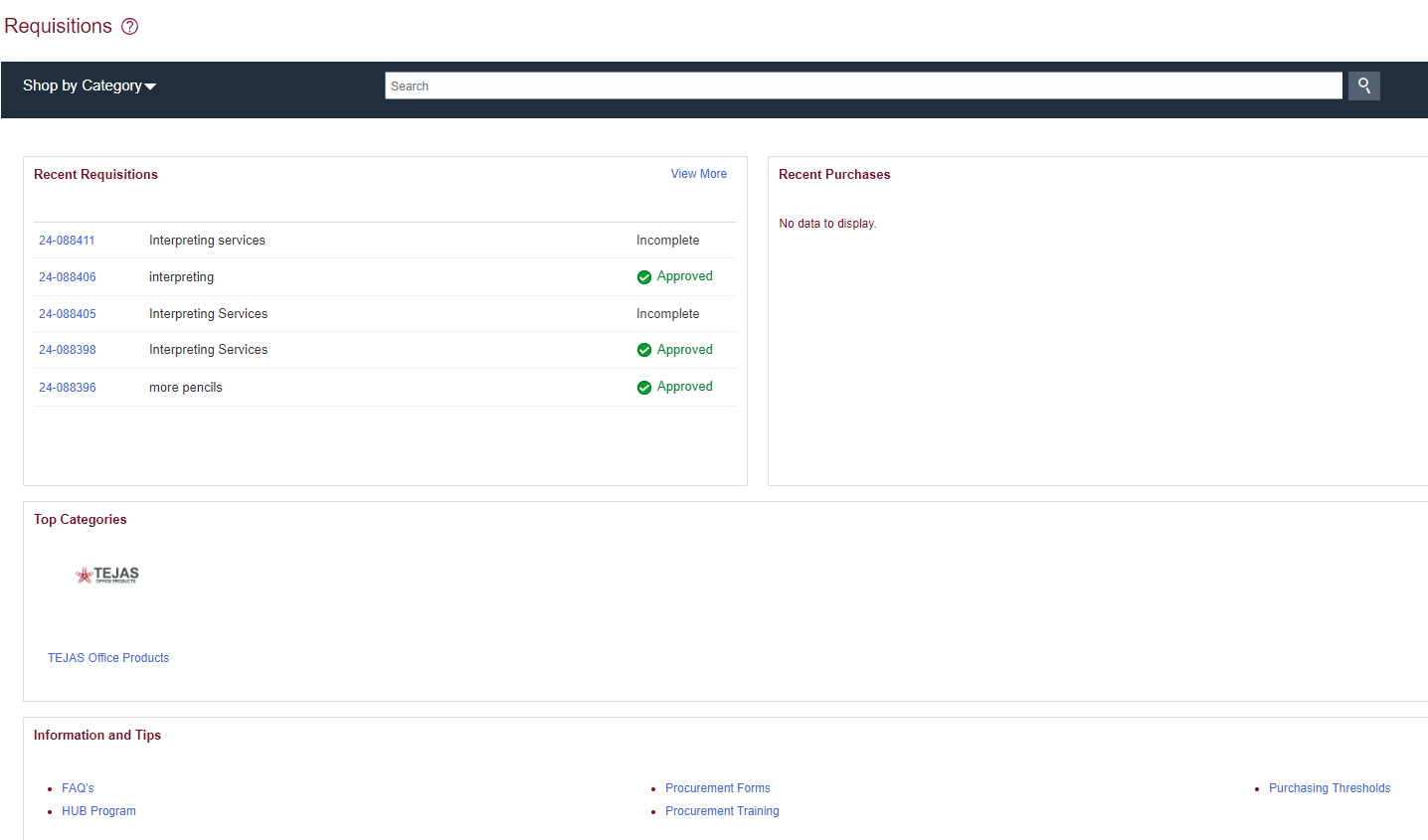 [Speaker Notes: Purchase Requisitions – Tejas Office Products]
Oracle Cloud = WHAT’s NEW?
Informal Bids
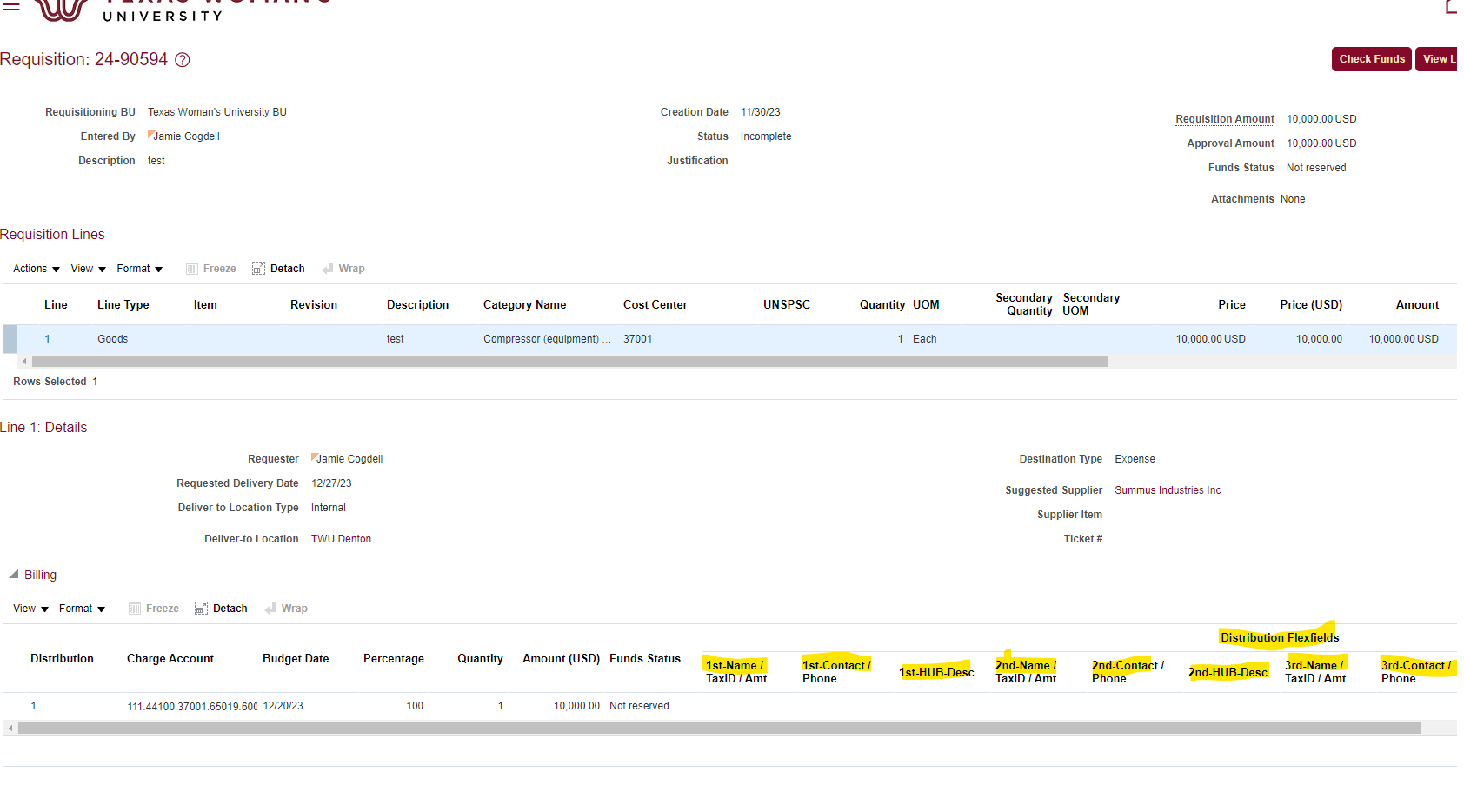 Dept enters all supplier information obtained on quotes on distribution line
[Speaker Notes: Must have winning bid referenced in 1st name distribution line – this is what is new….that is where we pull info for state reporting]
Oracle Cloud = WHAT’s NEW?
Receiving
Complete ALL information with arrow:
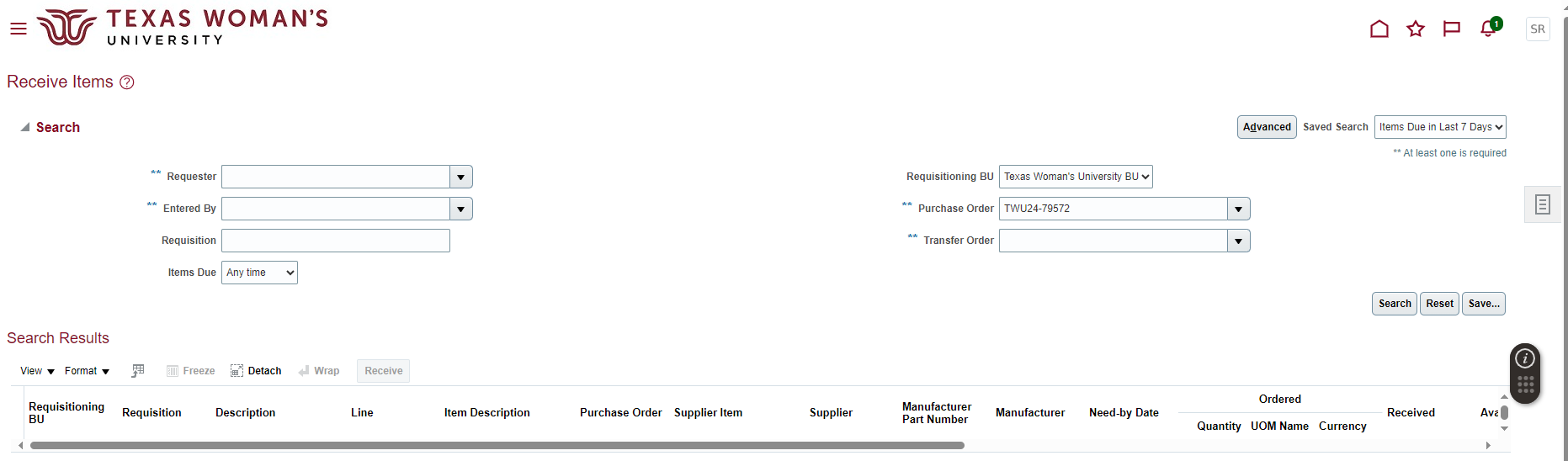 [Speaker Notes: Requester / Items Due: ANYTIME / BU: TWU and Purchase Order number – FULL NUMBER TWU24-XXXXXX]
Common Rejections in Cloud
Central Receiving not selected as ship-to AND deliver-to
Category Name selected not correct
Quote expired/Amounts don’t match
Service dates have passed
Contract is needed/Quote requires signature
no documentation attached stating vendor will accept PO in lieu of signature
Requisition line type selected incorrect 
Do NOT choose line type: Services Billed by Amount
Missing Documentation: RA, Quote, Food Justification Form
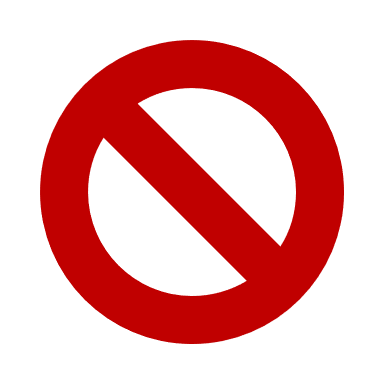 [Speaker Notes: Find line type name that is wrong]
Purchasing FAQ’s
If there are 2 different approvers (split purchase) will both be notified to approve? YES
I am trying to select my category and it keeps changing back to what I set in my preference? You must select the category name – you can’t just type the 6-digit number into chartstring
What shipping locations should I use? Central Receiving – Denton, Central Receiving-Dallas or Central Receiving-Houston
How long will it take for my requisition to be processed to a PO? Once purchasing receives a fully approved requisition with ALL required documentation buyers have 5 business days to review and convert to PO.
Purchasing FAQ’s continued…
5. 	I have a RUSH requisition I need converted in a hurry. What is the 	procedure? There may be unavoidable circumstances where a 	requisition would need to be converted quickly – please email 	procure@twu.edu with the requisition number and Rush reason
6. 	How do I process a change to an existing PO? POCN’s (Purchase 	Order 	Change Notice) are processed the same way as before – a new 	requisition is entered with the change and in description add “POCN to 	POXXXXX” so we know which PO it needs to be	added too.
7. 	How do I look up an existing PO or Requisition in Cloud? Purchase 	Requisitions – Manage Requisitions
[Speaker Notes: If EBS PO you won’t be able to see it.]
8. Why can’t I view my requisition from the old system in Cloud?
Answer: None of the requisitions came over from EBS into Cloud – only OPEN POs with funds available
Contact Information
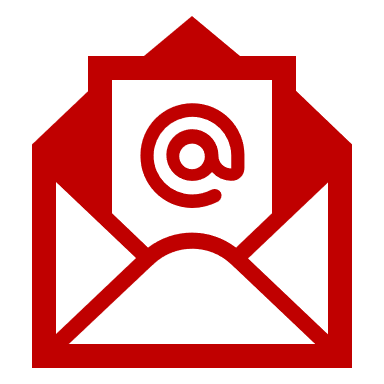 Contracts: twucontracts@twu.edu
Supplier: twusupplier@twu.edu
Purchasing: procure@twu.edu
Credit card: ccservices@twu.edu
Payments/Invoices: twupayables@twu.edu

Procurement Training Calendar:  https://twu.edu/procurement/training-and-resources/
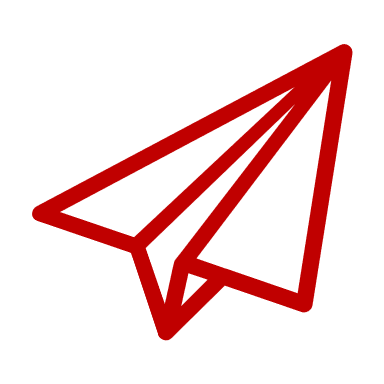 [Speaker Notes: Check out our procurement training calendar on website – for future trainings in contracts, purchasing and pcard]